Why I Do Not Support the Library Levy
Matt Wahlert
NCH Council
wahlertmatt@gmail.com
Empower U - March 29, 2018
I. A Brief History
Traditionally state funded until recently 
2009 – First ever local library levy
Designed to fill gaps by state cuts
Cinci Enquirer – “There is no specific plan for the levy dollars”
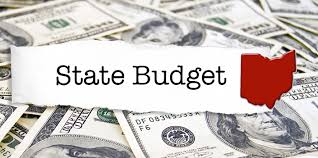 Empower U - March 29, 2018
History
Renewed 2013 – for a TEN YEAR term
Brought to ballot a year early
$550,000 fine “amnesty” program
Now – ask for ADDITIONAL levy
Increase taxpayer assistance from $17 million to $34 million per year – total $170 million
Another TEN YEAR term (2019 to 2029)
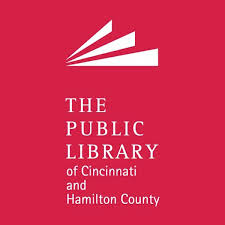 Empower U - March 29, 2018
II. Levy Process
Role of Hamilton County Commissioners 
They do NOT get to vote on placing levy on ballot (ORC)
The Tax Levy Review Committee (TLRC) has no oversite power (ORC)
TEN year levy vs. FIVE year
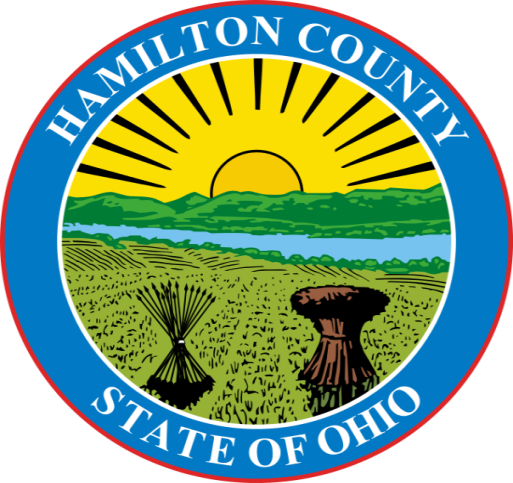 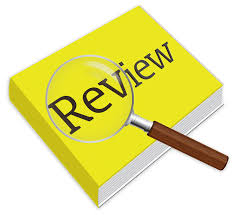 Empower U - March 29, 2018
Why Care about the TLRC?
Independent review of levy requests
Require independent performance review
Operations and Management Review
Financial Review
In 2009 – TLRC offered advisory opinion 
Outside consultant to review OPERATIONS and CAPITAL needs
Five Year Plan
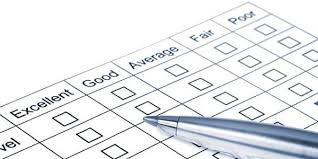 Empower U - March 29, 2018
III. Inside the Numbers
Percent Households in Hamilton County w/ One Card Holder
End of 2016		65%
End of 2015		80%
End of 2014		90%
End of 2013		90%

Free for anyone in Ohio or Kenton, Boone, Campbell County, KY. (all have independent library systems and are highly ranked in State of KY).
Empower U - March 29, 2018
IV. Management Concerns
Main Branch/North Building – 542,382 square feet
Library hiring trends
2009	790 employees – 75 in facilities operation
2016	854 employees – 44 in facilities operation
Any wonder why library has so much “deferred maintenance?”
Empower U - March 29, 2018
V. Final Issues
This is a BUILDING Levy and not OPERATIONAL
$4 million for furniture
$2 million for interior plaster/paint
$2 million for new floors
$1 million for exterior painting
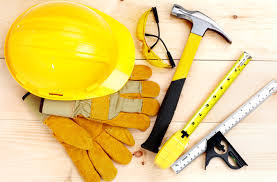 Empower U - March 29, 2018